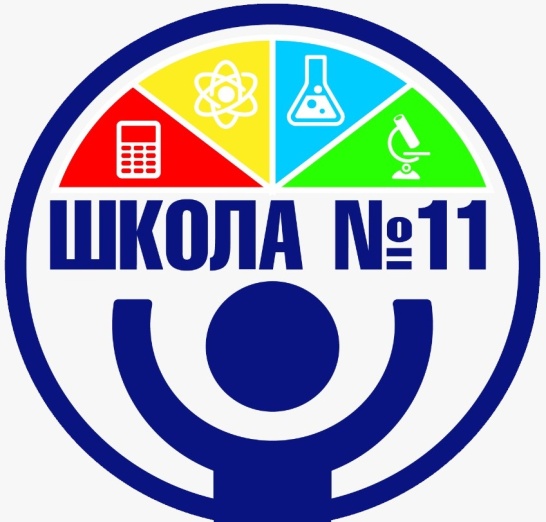 ГИА-2025 по образовательным программам среднего  общего образования
Порядок и формы проведения государственной итоговой аттестации выпускников 11 классов в 2024-2025 учебном году
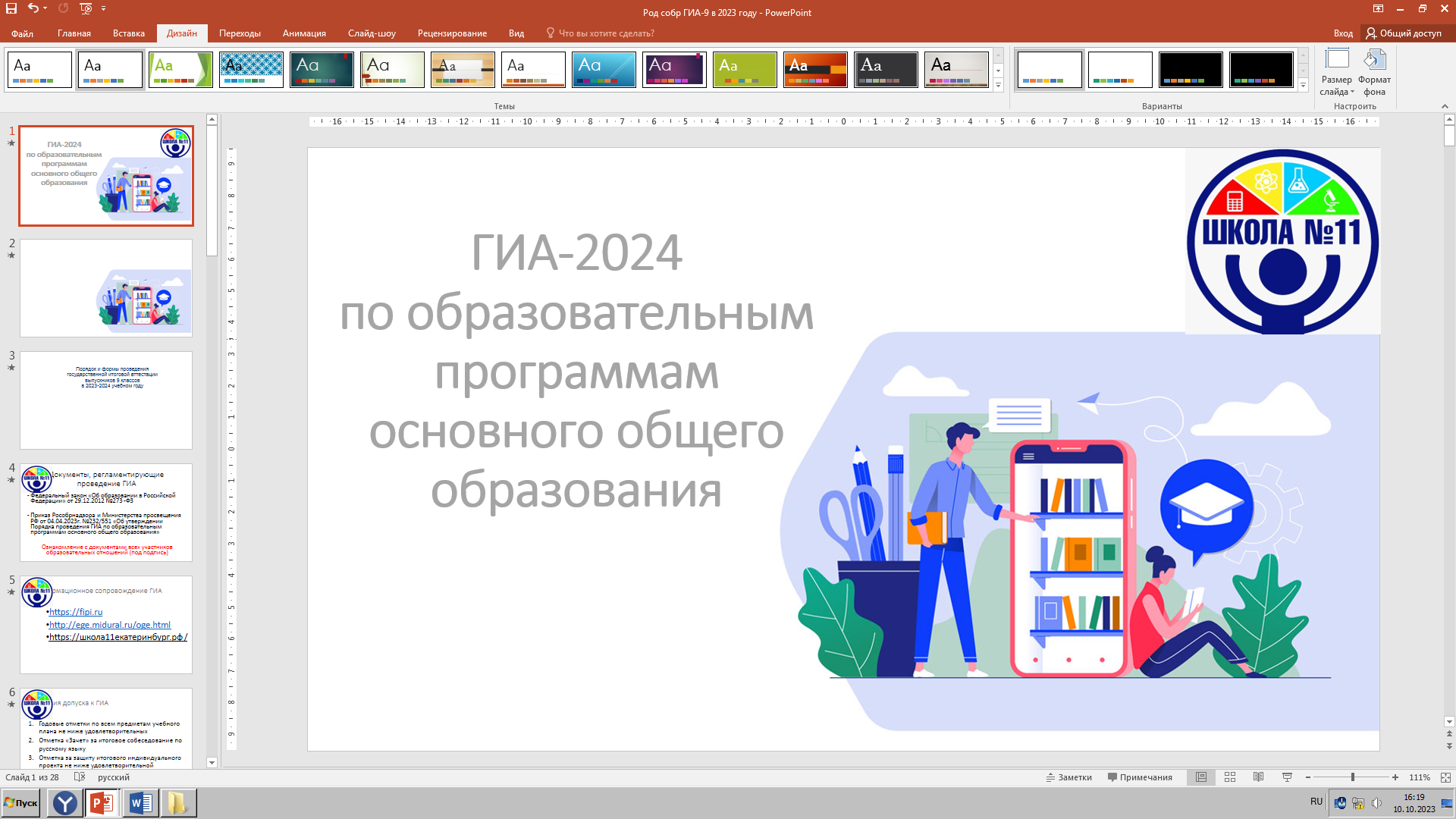 ГИА – это основной вид экзамена для выпускников  11 классов на уровне среднего общего образования.

    Сдача ГИА необходима для получения аттестата о среднем общем образовании и поступления  в учреждения высшего профессионального образования
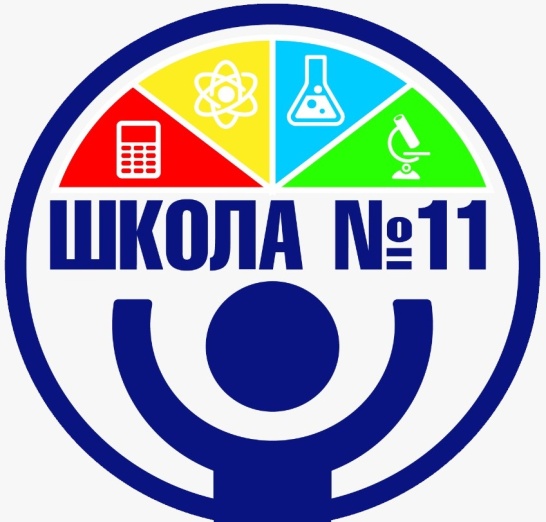 Информационное сопровождение ГИА
https://fipi.ru
http://ege.midural.ru/oge.html
https://школа11екатеринбург.рф/ 
www.gia.edu.ru
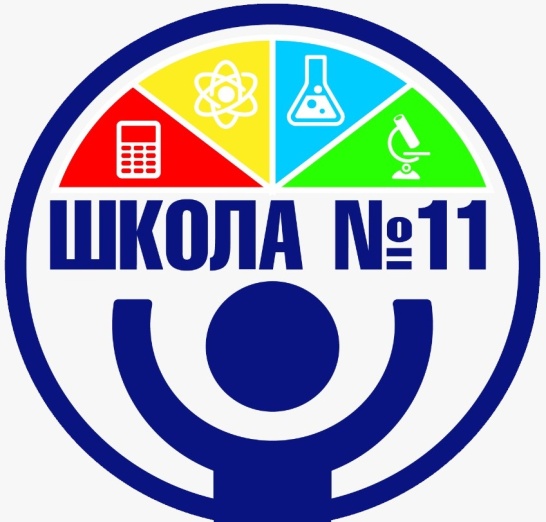 Документы, регламентирующие проведение ГИА
Федеральный закон «Об образовании в Российской Федерации» от 29.12.2012 №273-ФЗ

Приказ Рособрнадзора и Министерства просвещения РФ от 04.04.2023г. №233/552 «Об утверждении Порядка проведения ГИА по образовательным программам среднего общего образования»

Ознакомление с документами всех участников образовательных отношений (под подпись)
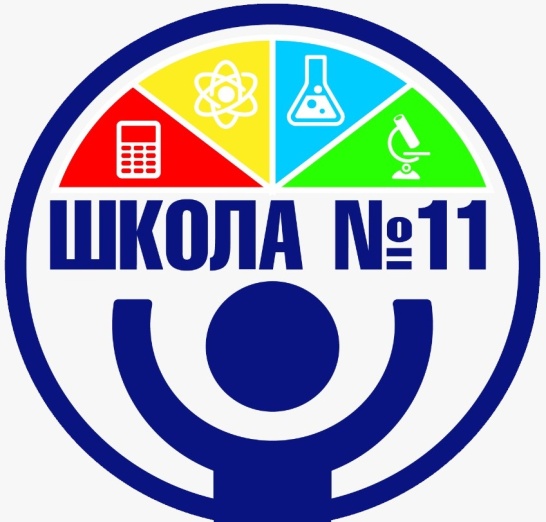 Условия допуска к ГИА
Годовые отметки по всем предметам учебного плана не ниже удовлетворительных
Отметка «Зачет» за итоговое сочинение по литературе
Отметка за защиту итогового индивидуального проекта не ниже удовлетворительной
Обязательные предметы 
(для получения аттестата)
Предметы по выбору
(для поступления в ВУЗ)
Русский язык
География
Биология
История
Информатика
Математика
Литература
Обществознание
Физика
Химия
Уточнять на сайте ВУЗа
Иностранные языки
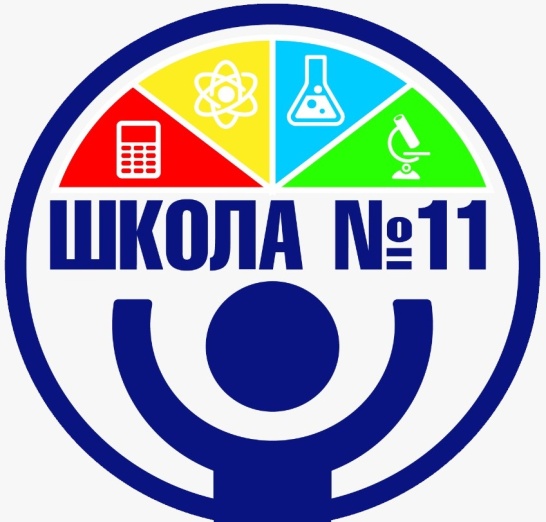 Математика
Базового уровня
Профильного уровня
Участники ГИА вправе изменить  указанный в заявлениях об участии в экзаменах уровень ЕГЭ по математике. В этом случае подаются в ГЭК соответствующие заявления с указанием измененного уровня ЕГЭ по математике.
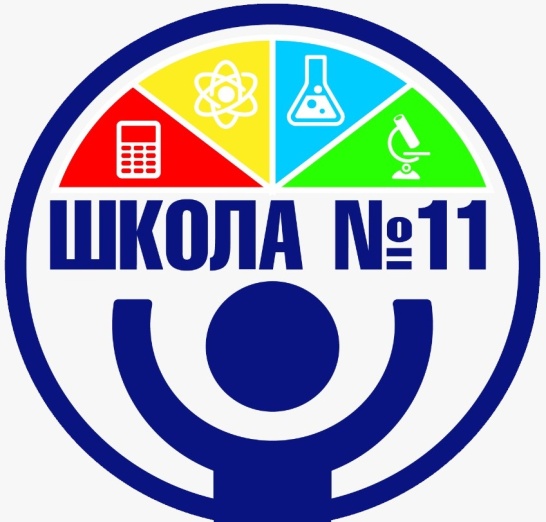 Сроки и место подачи заявлений
Заявление на участие в итоговом собеседовании по русскому языку –ноябрь 2024 в МАОУ СОШ №11

 Заявление на участие в ЕГЭ (ГВЭ) – до 1 февраля 2025 года включительно
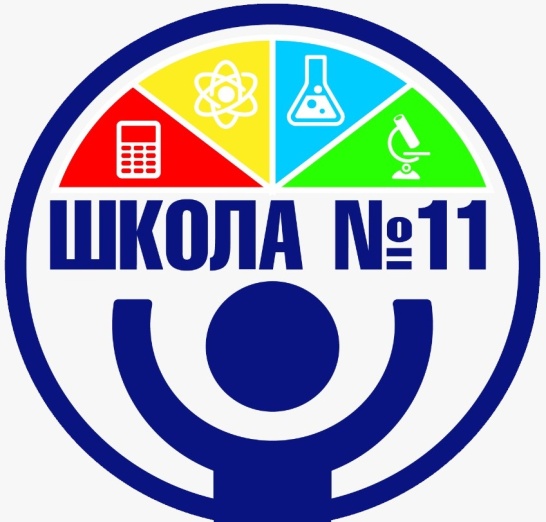 Изменение выбора предметов
Выбор предметов МОЖНО изменить до 1 февраля включительно
После 1 февраля – ТОЛЬКО при наличии уважительных причин, подтвержденных документально! Заявление подается не позднее чем за 2 недели до начала соответствующих экзаменов
Допуск к ГИА-11 (итоговое сочинение (изложение) по литературе
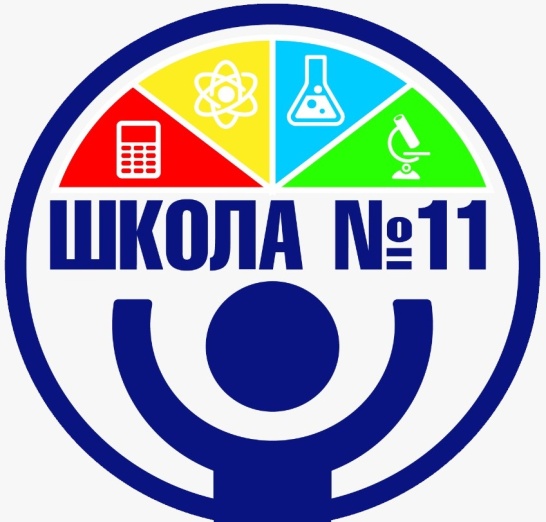 Сроки проведения
1) основной срок (первая среда декабря) – 4 декабря 2024 года
2) дополнительный срок 1 (первая среда февраля) – 
5 февраля 2025 года
3) дополнительный срок 2 (вторая среда апреля) – 
9 апреля 2025 года
Место проведения – МАОУ СОШ №11
Организаторы и эксперты – учителя МАОУ СОШ №11
ЧТО ВАЖНО ЗНАТЬ?
все 11-классники России пишут сочинение в один день;
отведенное время – 235 минут (3 часа 55 мин.), но определенному кругу учащихся могут быть предоставлены дополнительные 90 минут; экзаменуемому необходимо написать сочинение-рассуждение, объемом от 350 слов; 
сочинение оценивается по системе «зачет / незачет»; 
использование текстов литературных произведений запрещено; разрешено использование орфографического словаря (предоставляется организаторами); 
качественное сочинение может добавить от 1 до 10 баллов к результату ЕГЭ по русскому языку (действует не во всех ВУЗах России).
Важно знать
Во время проведения итогового сочинения 2024-2025 учебного года экзаменуемые получат на выбор 6 тем по 2 на каждый укрупненный раздел 
Экзаменационные комплекты будут компоновать, используя закрытый банк ФИПИ, поэтому сами темы сочинений останутся неизменными, но их существует более 1500....
Как и ранее никто не может знать заранее реальные темы, которые будут вынесены на сочинение по литературе в 2025 году. Для разных часовых поясов будут формироваться разные пакеты тем, которые педагоги узнают вместе с учениками, распечатав конверт за 15 минут до начала проведения экзамена....
Требования к работе
Объем итогового сочинения должен быть не менее 250 слов
Текст должен быть оригинальным
Для того чтобы за работу 11-классник получил желаемый «зачет» необходимо, сочинение должно отвечать таким основным требованиям и критериям: 

Т1 Текст должен быть оригинальным
Т2 объем более 250 слов;
К1 соответствие заданной теме; 
К2 наличие аргументации с привлечением литературного материала
К3 композиция и логичность рассуждения 
К4 качество письменной речи 
К5 грамотность
требования
критерии
Если получили неудовлетворительный результат по одному предмету 
Не явились на экзамен по уважительной причине
Не завершили выполнение экзаменационной работы по уважительной причине
Если результаты были аннулированы по решению ГЭК
Повторно можно сдать ЕГЭ в этом году
Уровень ЕГЭ по математике для повторного участия в ЕГЭ можно изменить, подав заявление в течение 2 рабочих дней, следующих за официальным днем объявления результатов ЕГЭ по математике.
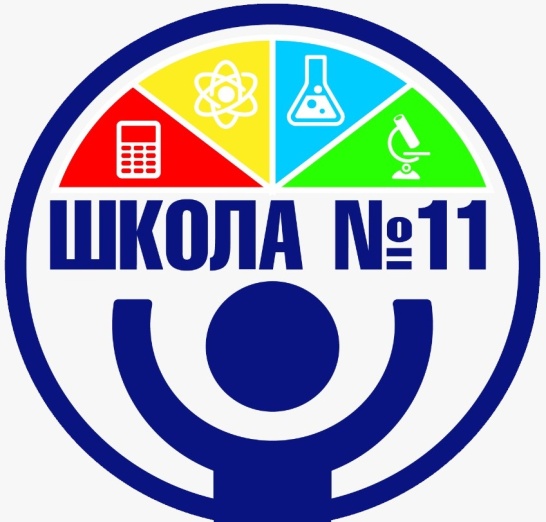 Неудовлетворительный результат
Если получили неудовлетворительный результат более чем по одному обязательному предмету (по русскому языку и математике), либо получили повторно неудовлетворительный результат по одному из этих предметов –  не ранее 1 сентября
Аттестат
I четверть 11 класса
2 четверть 11 класса
3 четверть 11 класса
4 четверть 11 класса
Итоговая отметка по каждому предмету
I семестр 10 класса
II семестр 10 класса
Итоговая отметка по каждому предмету
Медаль «За особые успехи в учении I и II степеней»
Приказ МИНПРОСВЕЩЕНИЯ России №730 от 29.09.2023
Медаль «За особые успехи в учении I степени»
Итоговые отметки «отлично» по всем предметам УП;
Не менее 70 баллов на ЕГЭ по русскому языку
Не менее 70 баллов на ЕГЭ по одному из сдаваемых предметов по выбору 
Или «5» по математике (база) 
Или 5 баллов по русскому и математике (ГВЭ)
Медаль «За особые успехи в учении II степени»
Итоговые отметки «отлично» и не более двух отметок «хорошо» по предметам УП;
Не менее 60 баллов на ЕГЭ по русскому языку
Не менее 60 баллов на ЕГЭ по одному из сдаваемых предметов по выбору 
Или «5» по математике (база) 
Или 5 баллов по русскому и математике (ГВЭ)
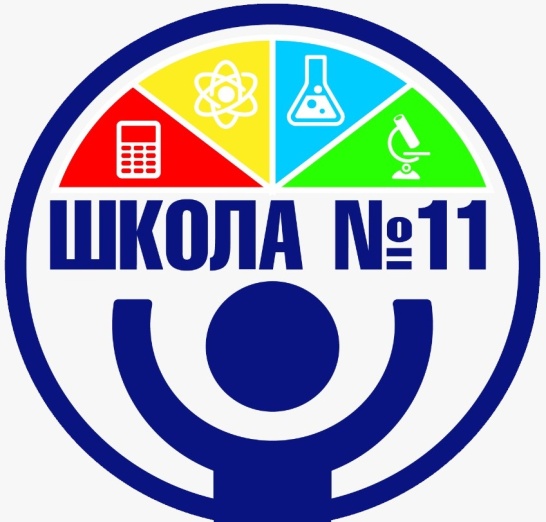 Сопровождение ГИА
Директор  Зинина Марина Викторовна          234-60-35
Заместитель директора по учебной деятельности
Бессонова Анастасия Александровна   
Кириченко Наталья Геннадьевна
Ледовская Лариса Владимировна     328-63-13
Психолог Татаринова Юлия Сергеевна     328-63-13
Классные руководители
Подготовка к ГИА
С 23 августа 2024 года началась публикация проектов демоверсий, спецификаций и кодификаторов контрольных измерительных материалов (КИМ) единого государственного экзамена 2025 года. 
   Ознакомиться с ними можно на сайте ФИПИ в Разделе: «Демоверсии, спецификации, кодификаторы ЕГЭ 2024 год», а также на сайте «РЕШУ ЕГЭ» и др.
Подготовка к ГИА в школе
Консультации учителей-предметников
Платные дополнительные образовательные услуги
Индивидуальные консультации (график)
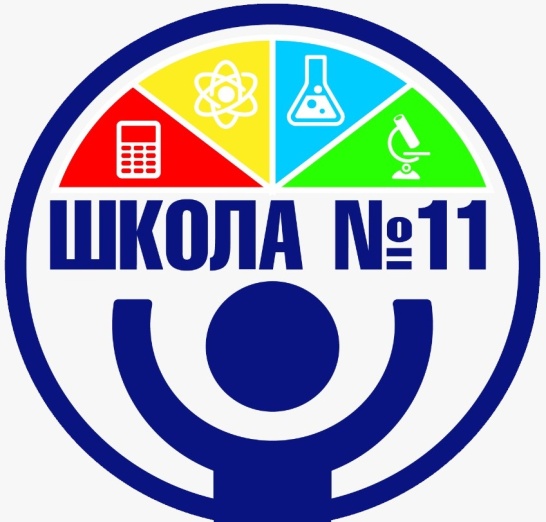 ГИА-2025 по образовательным программам среднего общего образования